Sécurité des transports ferroviairesREGLE HSE GROUPE (CR GR HSE 430)
Cette règle définit les exigences minimales relatives à la sécurité des transports et des manœuvres ferroviaires applicables par les entités du Groupe concernées par cette activité.
Ces exigences couvrent notamment les aspects suivants :
les manœuvres ferroviaires, l’équipe de manœuvre et les dispositions à prendre avant, pendant et après la manœuvre ; 
les critères de qualification HSE des transporteurs ferroviaires ; 
l’analyse des risques et les mesures de maîtrise des risques spécifiques.
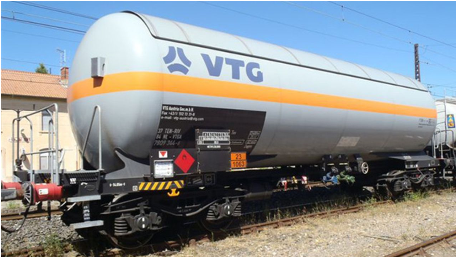 Sécurité des transports ferroviaires
Application: Les entités du Groupe exposées aux risques du transport ferroviaire (domaine opéré du Groupe).
Remplace la REG-GR-SEC-014 “Exigences minimales des opérateurs ferroviaires”.
Domaine couvert : Wagons de marchandises dangereuses ou non dangereuses utilisés par les entités.
Définit des exigences en matière de sécurité concernant :
les manœuvres ferroviaires;
les critères de sécurité pour sélectionner les transporteurs ferroviaires. 
Elle ne concerne pas le transport multimodal ou le ferroutage.
Elle ne traite pas de la sécurité des opérations de chargement/déchargement qui sont couvertes par une autre règle. 
Date de publication dans REFLEX : 22/10/2018.
Date d’application : 6 mois après publication dans REFLEX
1 an pour mettre en place les mesures de maîtrise des risques (Exigence 3.1.2).
1 an pour la formation du personnel prenant part aux manœuvres ferroviaires (Exigence 3.2.2).
6 mois pour mettre en place l’exigence concernant les dispositions minimales pour les manœuvres ferroviaires précisées dans l’annexe 3 (Exigence 3.3.1).
CR GR HSE 430 – Sécurité des transports ferroviaires
NOUVEAU
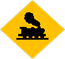 REG-GR-HSE-014 : 
Exigences minimales des opérateurs ferroviaires
CG-GR-HSE-430 : 
Sécurité des transports ferroviaires
NOUVEAU
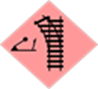 Manœuvres : 
Exigences minimales pour les manœuvres ferroviaires
Sur tout le domaine opéré
1 règle Groupe applicable en Europe
1 document concernant les manœuvres ferroviaires
1 règle Groupe
[Speaker Notes: Individual objectives linked to entity HSE objectives Existing for MS in the CR  MS HSEQ 121 (Leadership)
Accepting’ sub-contractors Existing for M&S in CR MS HSEQ 204 (Contractors)]
REVUE DES EXIGENCES
Gestion de la sécurité 

Vérification de l’organisation sécurité de l’entité ou la filiale
Un correspondant sécurité des activités ferroviaires est désigné dans l’entité ou la filiale (Exigence 3.1.1).
Les activités ferroviaires font l’objet d’une analyse de risque mise à jour au moins tous les 5 ans (Exigence 3.1.2).
Le plan d’intervention d’urgence prend en compte les scénarios d’incidents lors des manœuvres et du transport ferroviaire de matières dangereuses. (Exigence 3.1.3).

Changements : 
RC, MS & GRP :
en Europe  : 
3.1.1; 3.1.3 : formalisation de la pratique existante 
3.1.2 : précision de l’exigence actuelle
hors Europe : nouveau
REVUE DES EXIGENCES
Manœuvres ferroviaires

Exigences générales concernant les manœuvres ferroviaires effectuées sur nos sites. 
Les manœuvres ferroviaires sont exécutées par une équipe dédiée et formée (Exigences 3.2.1 et 3.2.2).
Des consignes locales sont définies pour soutenir la mise en œuvre des mesures de maîtrise des risques du site ferroviaire (Exigence 3.2.3).
Des mesures de sécurité concernant les déplacements de personnel, les opérations d’attelage/dételage et la réalisation des manœuvres, en particulier (Exigence 3.2.5) :
l’interdiction de monter ou descendre des véhicules ferroviaires lorsqu’ils sont en mouvement ; 
l’obligation d’effectuer les vérifications préalables concernant l’itinéraire de la manœuvre ferroviaire ; 
l’interdiction de pousser et tirer une rame en même temps. 
	
Changements : 
RC, MS & GRP : Nouveau mais toutes ces exigences font parties des bonnes pratiques appliquées en Europe et aux USA.
REVUE DES EXIGENCES
Sélection des transporteurs ferroviaires 	

Mise en place d’un système de sélection des transporteurs ferroviaires :
Les transporteurs ferroviaires sont sélectionnés en accord avec la règle CR-GR-HSE-501 ‘Exigences HSE pour les prestations confiées aux Entreprises Extérieures’.
L’évaluation HSE est réalisée avant la signature du contrat, à l’aide d’un questionnaire adapté à la localisation géographique de l’activité (Exigences 3.3.2, 3.3.3 et 3.3.4).
La validité de cette évaluation HSE est limitée à max. 3 ans (Exigence 3.3.6).
Le transporteur ferroviaire contracté s’engage à réaliser un plan d’actions (Exigence 3.3.5).
		
Changements : 
RC & MS Europe : Simplification de la procédure de sélection et mise à jour du questionnaire. 
RC, MS & GRP hors Europe : Sélection du transporteur à mettre en place.